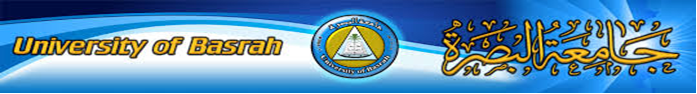 كلية التربية البدنية وعلوم الرياضة
الإحصاء الرياضي
لطلبة المرحلة الثانية في كلية التربية البدنية وعلوم الرياضة 
مدرس المادة 
المدرس المساعد حلمي حمزة عباس
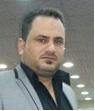 الإحصاء الرياضي
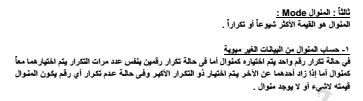 الإحصاء الرياضي
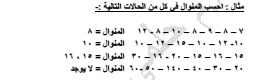 الإحصاء الرياضي
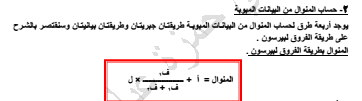 الإحصاء الرياضي
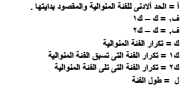 الإحصاء الرياضي
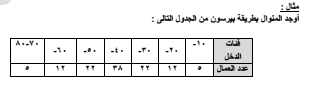 الإحصاء الرياضي
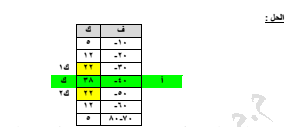 الإحصاء الرياضي
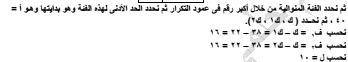 الإحصاء الرياضي
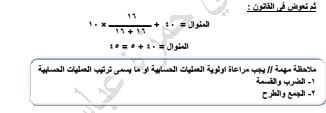 الإحصاء الرياضي
نهاية المحاضرة السابعة